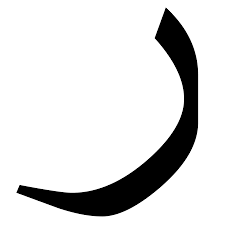 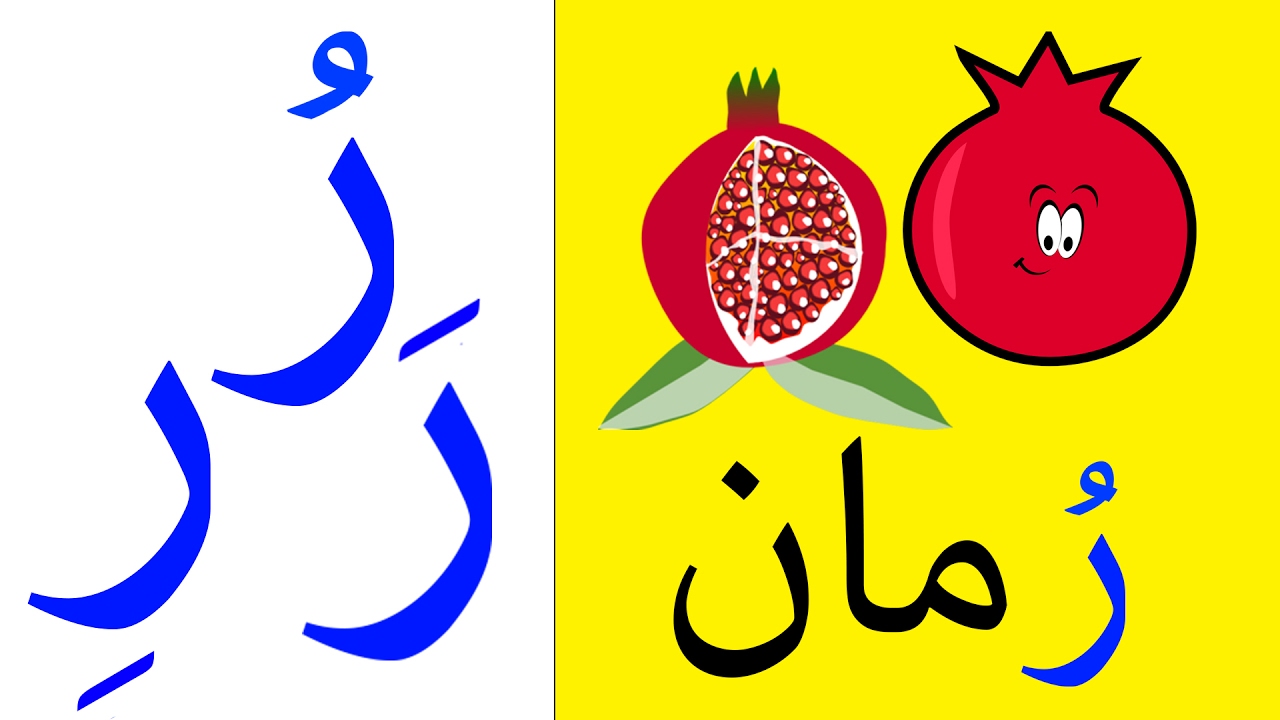 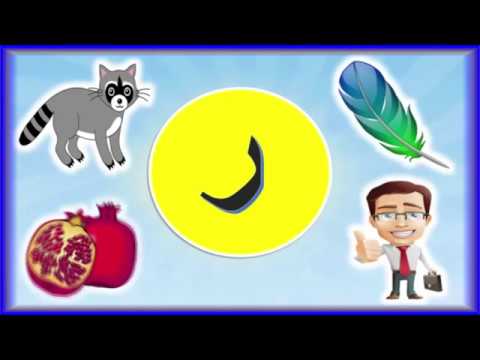 حرف الراء
الدرس العاشر - حرف ر
لنبدأ بمشاهدة الأبجدية
Lets start by watching the alphabet: 
https://www.youtube.com/watch?v=5yO433hdR2M
Now lets start with the letter of this week:
https://www.youtube.com/watch?v=uhZjqOxrkl0
Story of the day:
https://www.youtube.com/watch?v=U5pjhJj5WTk
كيف نكتب الحرف ر:
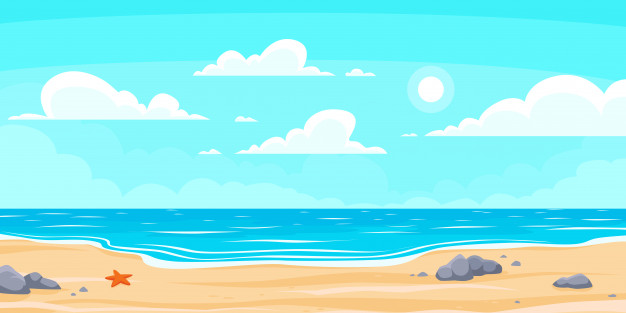 اول الكلمة: ر    رُمان
وسط الكلمة: ـر  قرد 
اخر الكلمة: ـر   بَحر
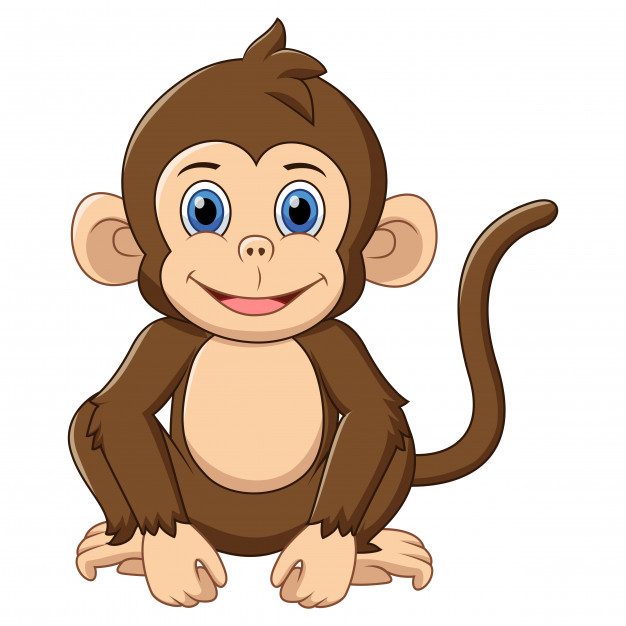 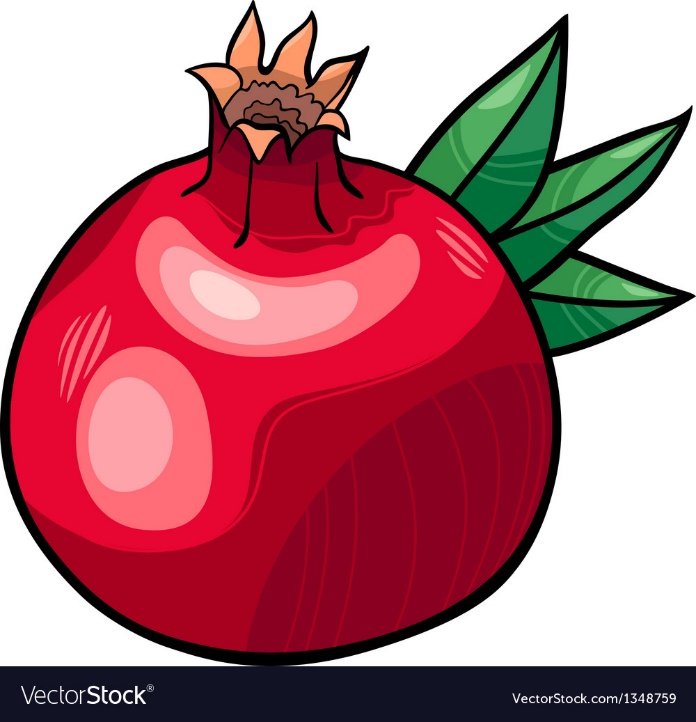 [Speaker Notes: رُمان   بارِد   بَحر   حار
دَار     ريشة   قرد]
Complete pages from your exercise books
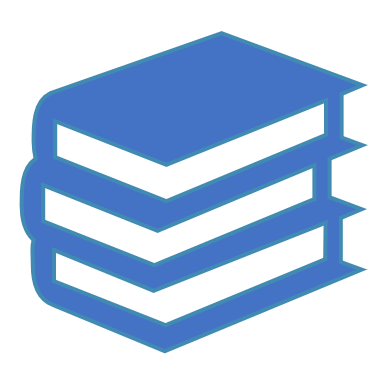 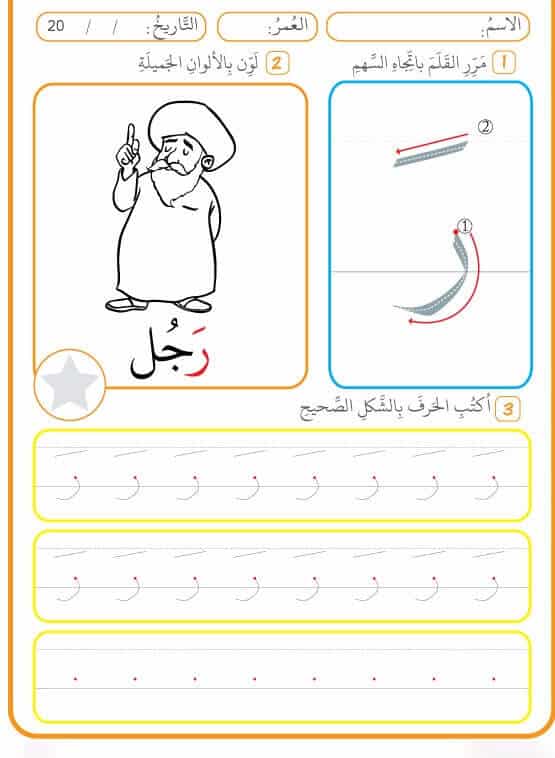 Homework واجب البيتي
Complete this worksheet